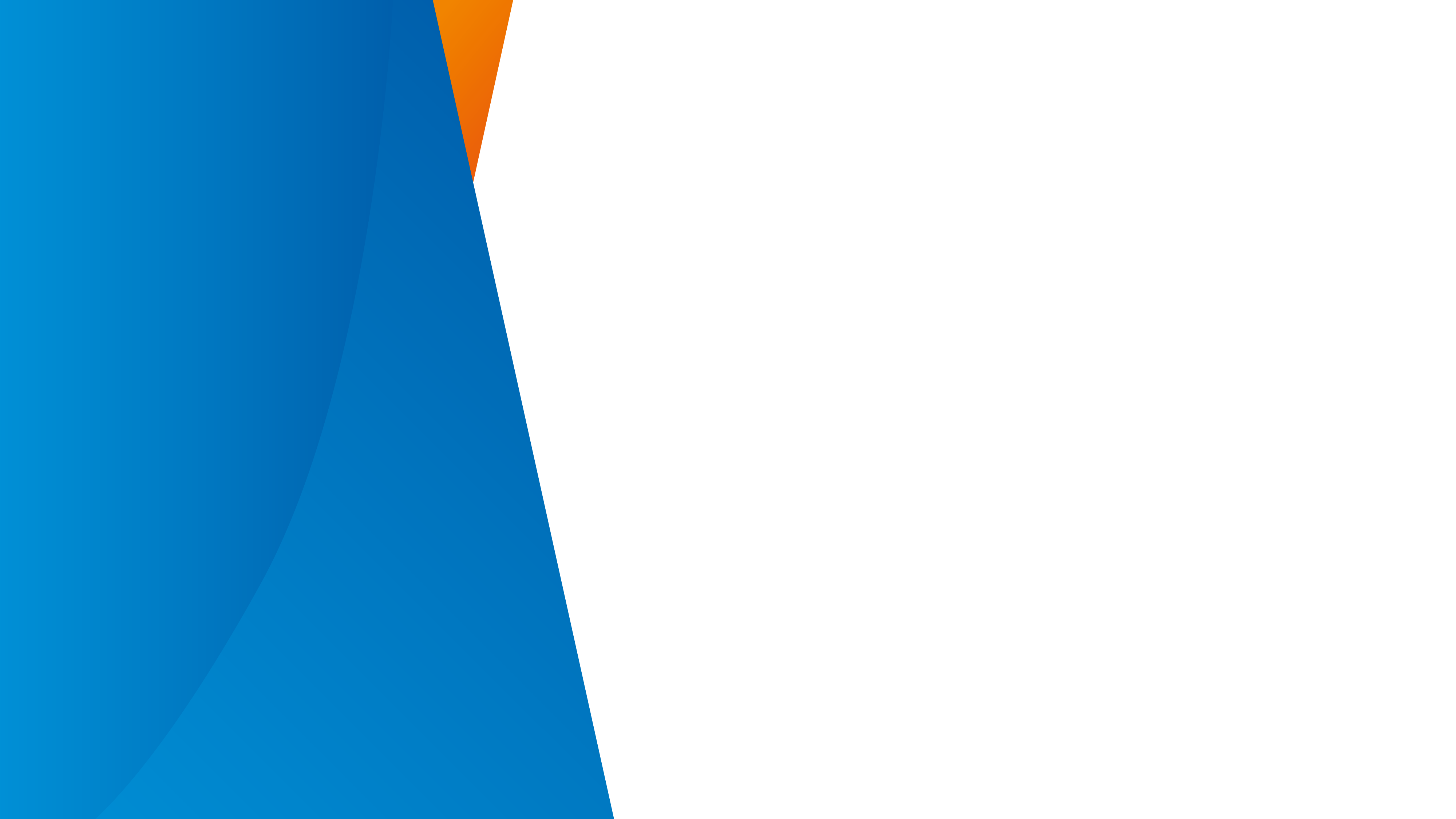 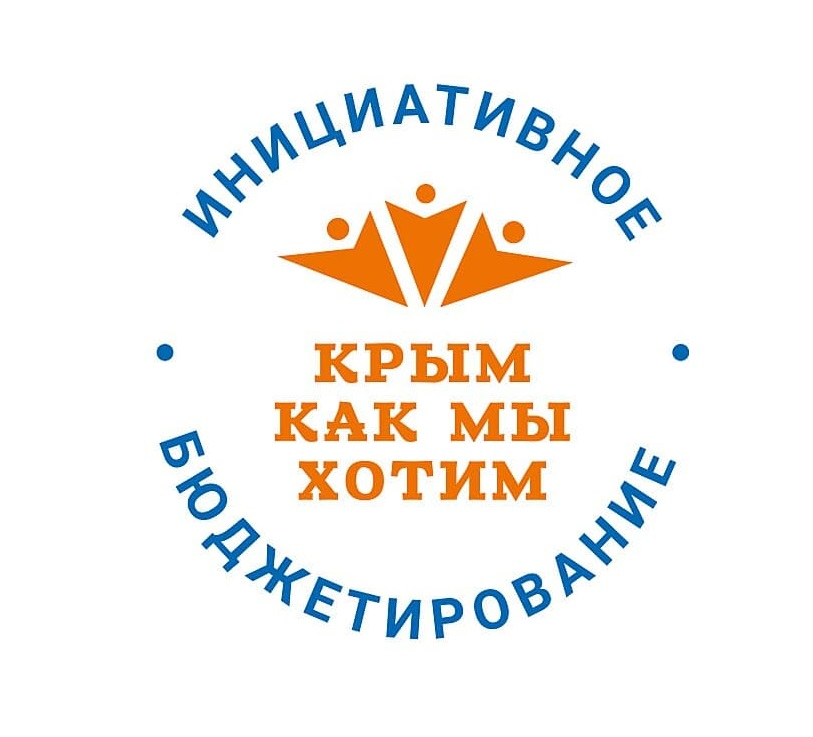 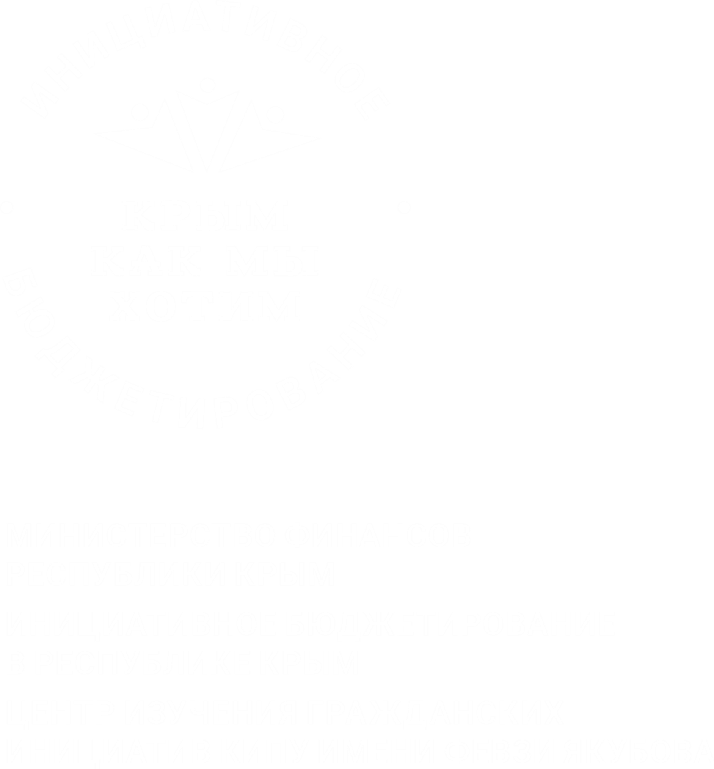 Школьное инициативное бюджетирование
2023г.
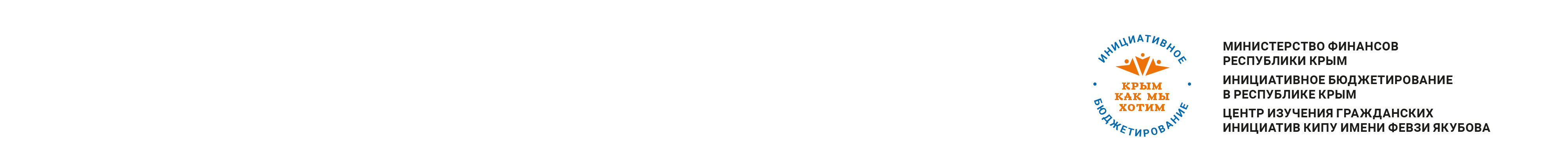 Школьное инициативное бюджетирование*
предусматривает комплекс мероприятий, направленных на вовлечение учащихся 8–11 классов образовательных организаций системы общего образования Республики Крым в решение вопросов местного значения
ЦЕЛЬ: 
вовлечение школьного сообщества: педагогов, учеников и их родителей в принятие бюджетных решений, позволяющих изменить к лучшему школьную территорию и инфраструктуру.
ЗАДАЧИ:
создание и развитие в общеобразовательных организациях механизмов и традиций выявления, обсуждения и совместного решения задач, затрагивающих интересы обучающихся;
развитие бюджетной грамотности и гражданской активности обучающихся;
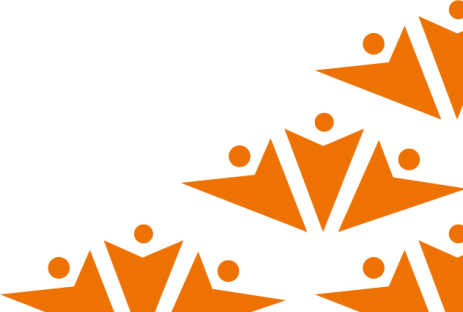 * Согласно Приказу Министерства Финансов РК от 21.03.2023г. №47
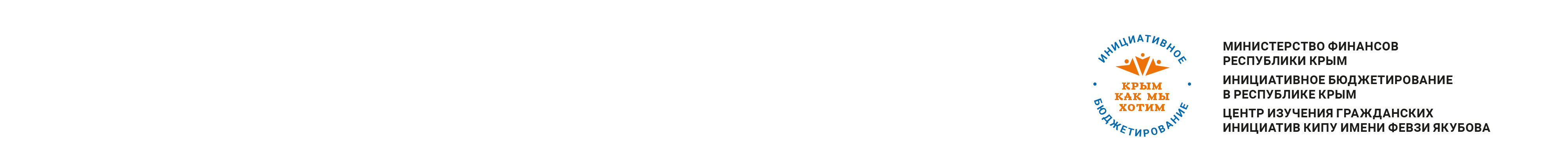 Рабочие органы школьного инициативного бюджетирования
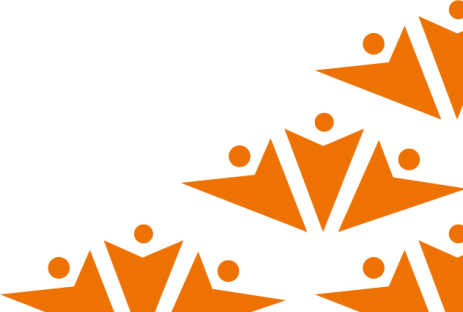 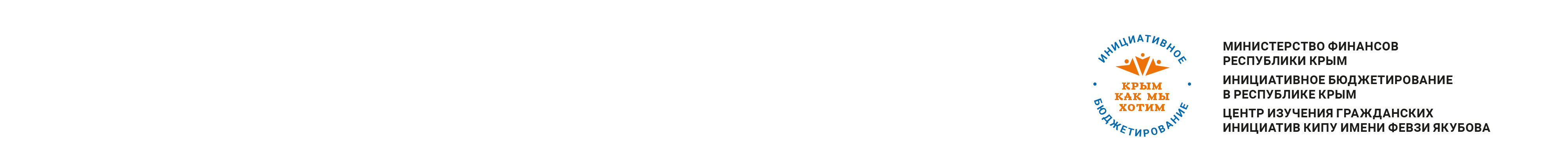 Координаторы Проекта 
в муниципальных районах 

Что необходимо сделать?
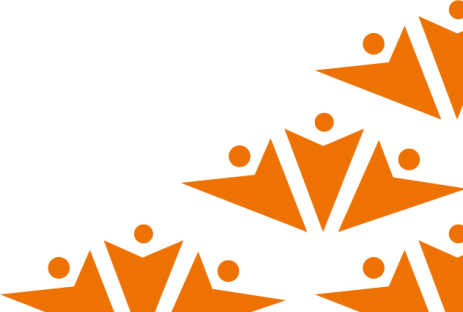 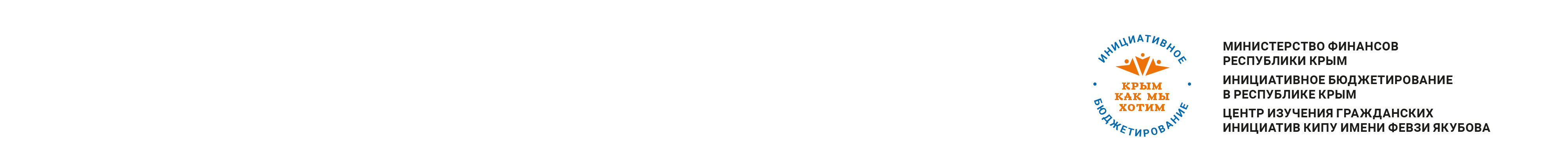 Задачи директора образовательной организации
Что необходимо сделать?
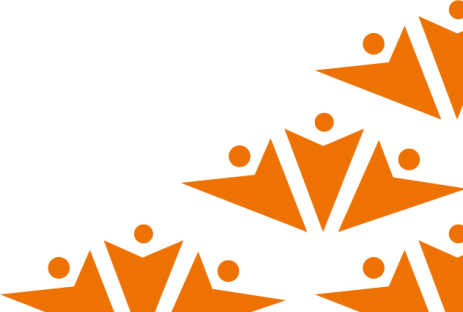 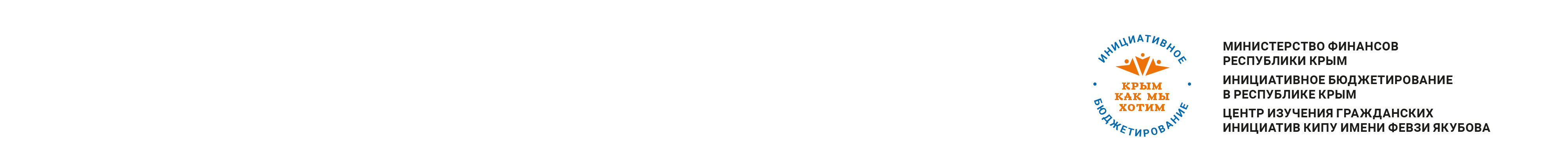 Штаб ШкИБ
Что необходимо сделать?
Для содействия школьникам в организации работ на уровне школы, а также для осуществления связи между школой и администрацией муниципального района, решением руководства школы создаётся Штаб Шкиб  при образовательной организации. Штаб Шкиб выполняет следующие функции:
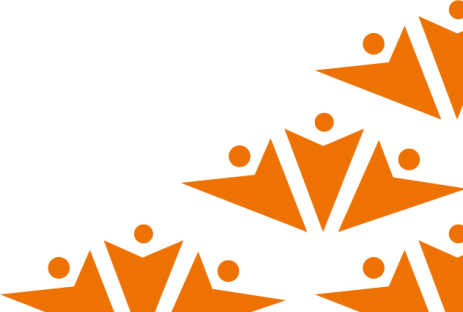 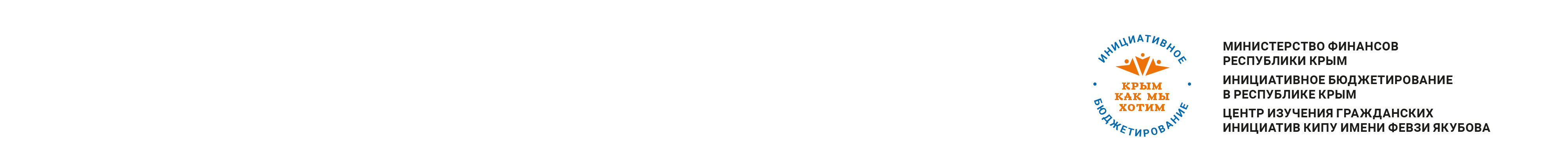 Штаб ШкИБ
Что необходимо сделать?
Для содействия школьникам в организации работ на уровне школы, а также для осуществления связи между школой и администрацией муниципального района, решением руководства школы создаётся Штаб Шкиб  при образовательной организации. Штаб Шкиб выполняет следующие функции:
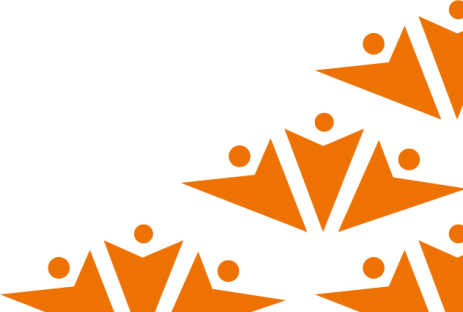 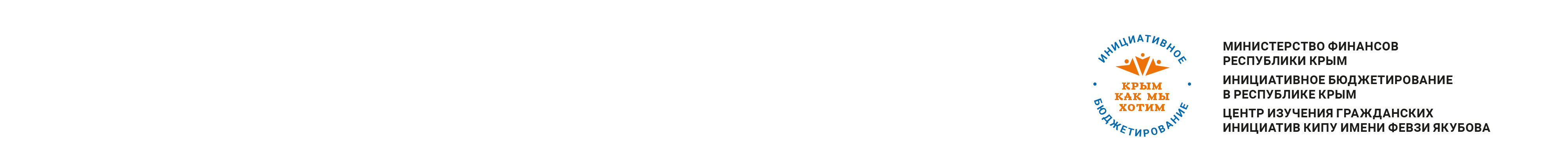 Типология проектов
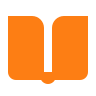 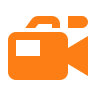 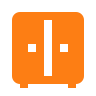 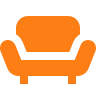 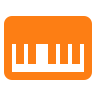 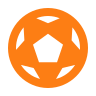 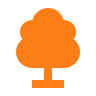 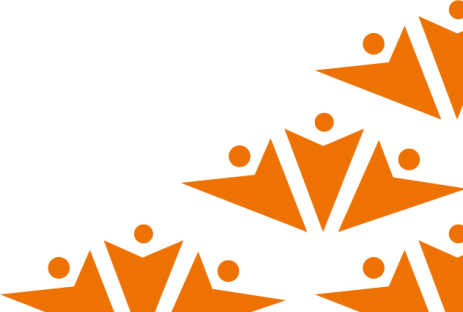 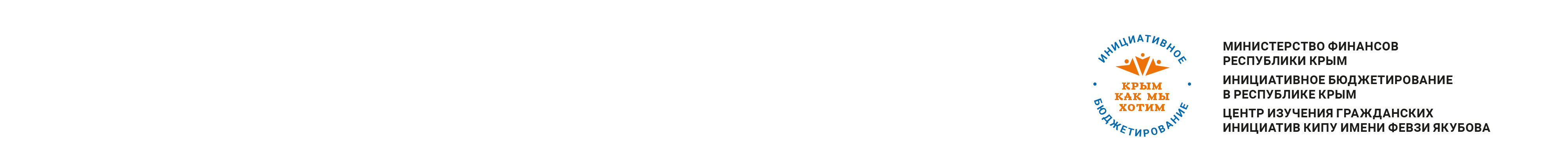 Типология проектов
Не допускается направление средств на:

проведение текущего и капитального ремонта административно-хозяйственных помещений общеобразовательной организации;

содержание персонала общеобразовательных организаций;

коммерческую деятельность.
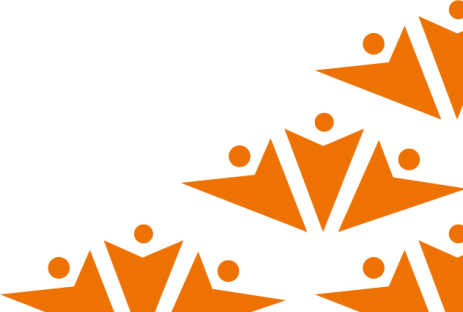 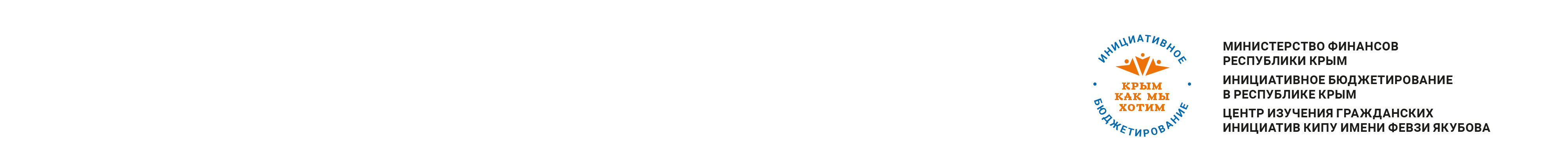 Софинансирование* проектов ШКиБ
Обязательный параметр софинансирования
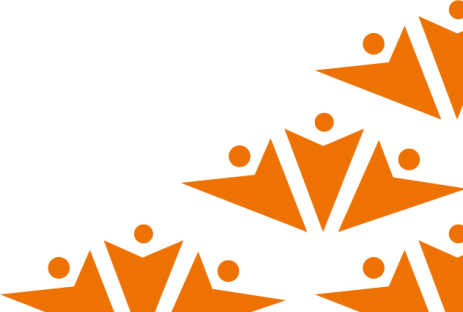 * Согласно Постановлению Совета Министров РК от 20.10.2020 № 658 (в редакции от 10.03.2023 №196)
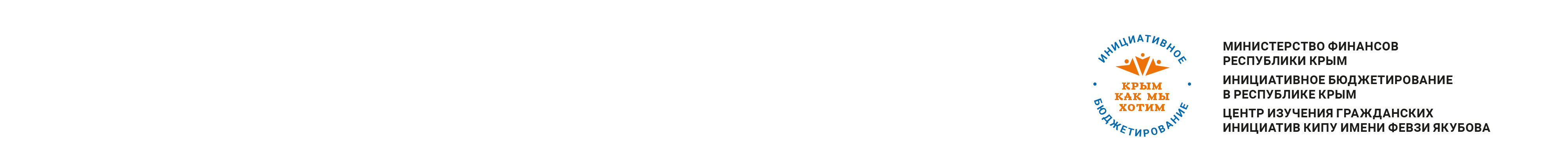 Механизм организации и  проведения конкурсного отбора проектов
Информационная кампания
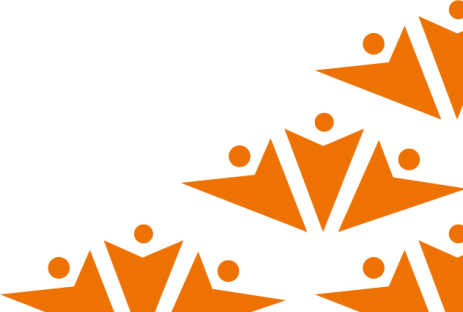 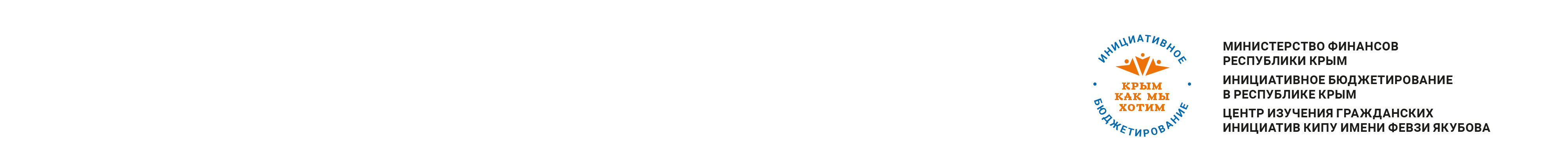 Механизм организации и  проведения конкурсного отбора проектов
Муниципальный район
Утверждение необходимых НПА
Информационная кампания
Создание команд/Оформление проектных идей
Утверждение необходимых НПА
Презентация проектов
Оформление заявки – подача заявки на конкурс
Анализ проектов
Общешкольное голосование
Определение победителя и реализация проекта
Внесение проекта в администрацию муниципального района
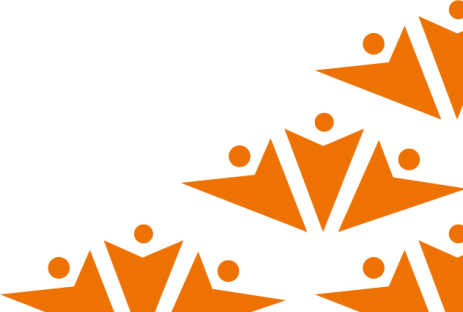 Образовательная организация
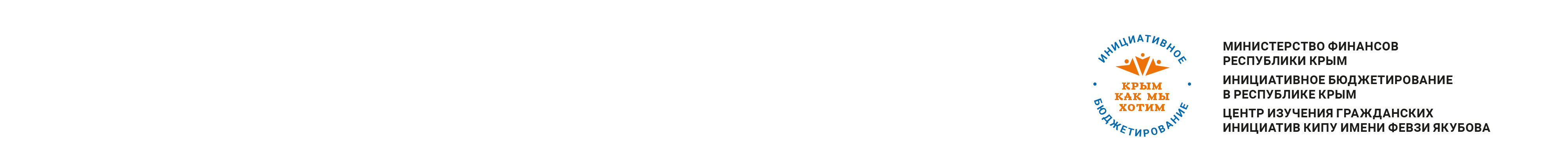 Формирование и подача Заявки на конкурс
Муниципальное образование
Приложение 3 к Приказу Министерства финансов Республики Крым от             «21»марта 2023г. №47
Заявка
СЭД «Диалог»
Министерство финансов РК
Приложение 4 к Приказу Министерства финансов Республики Крым от «21»марта 2023г. №47
Предоставляется 
школой
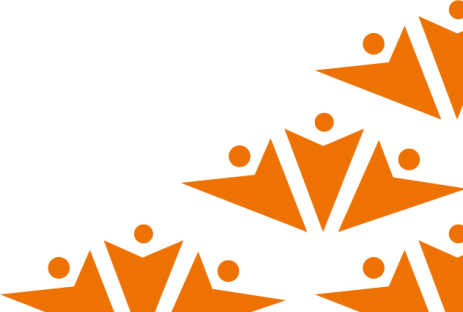 * Согласно Приказу Министерства Финансов РК от 21.03.2023г. №47
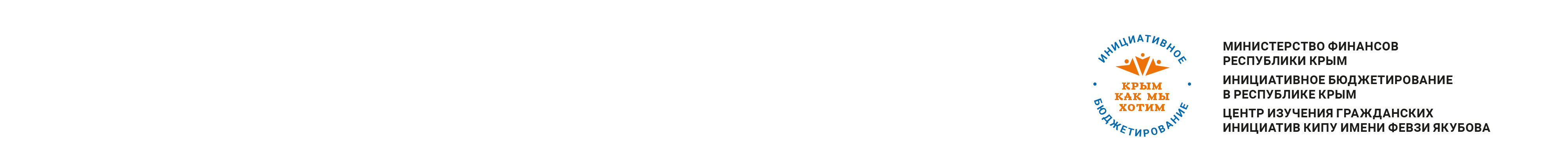 Перечень документов для участия в конкурсном отборе проектов ИБ, основанных на инициативах школьников
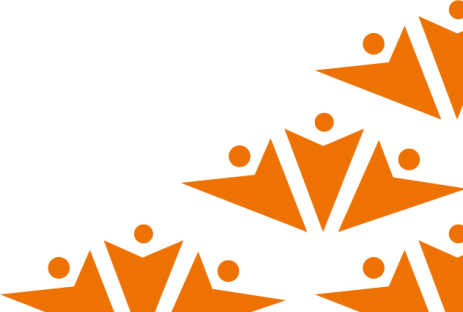 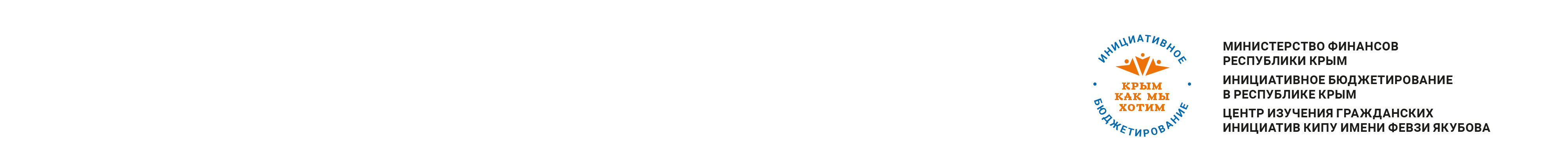 Перечень документов для участия в конкурсном отборе проектов ИБ, основанных на инициативах школьников
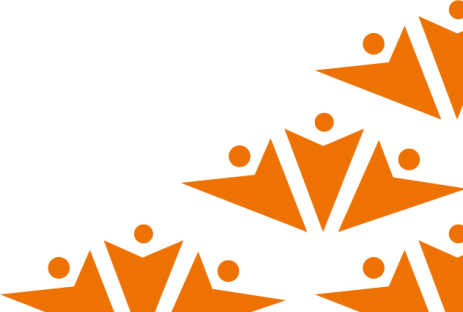 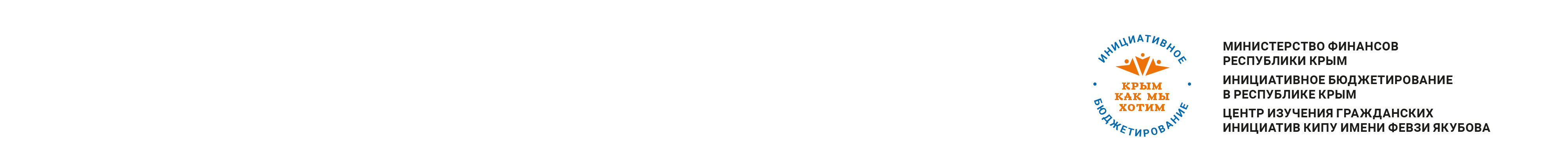 Критерии конкурсного отбора проектов 
Школьного инициативного бюджетирования*
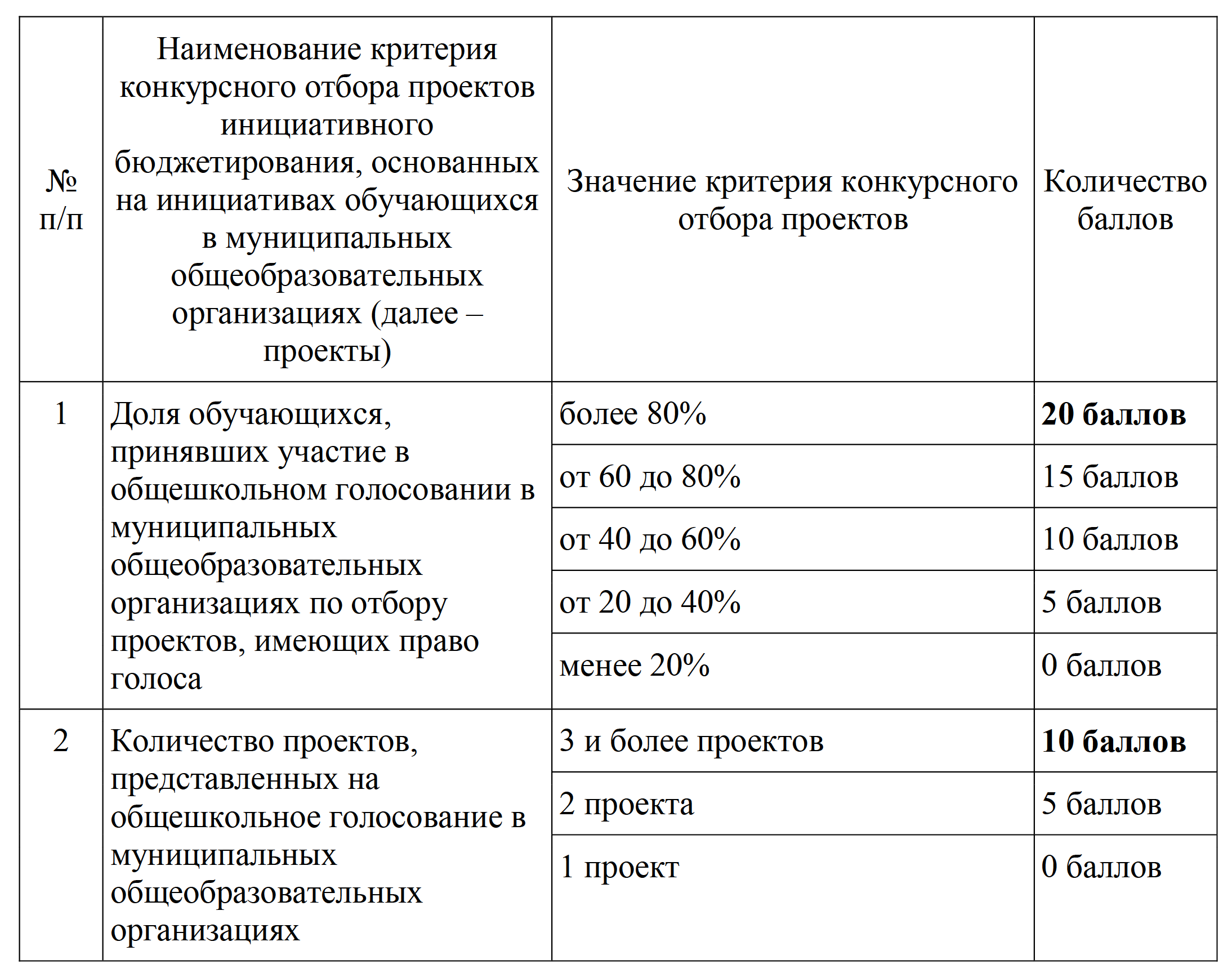 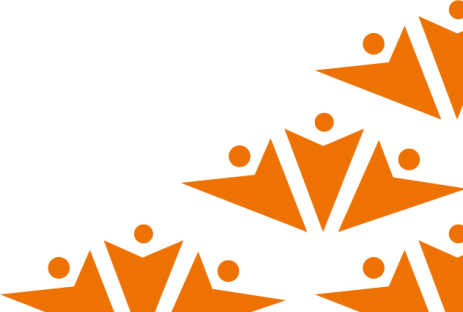 * Согласно Постановлению Совета Министров РК от 20.10.2020 № 658 (в редакции от 10.03.2023 №196)
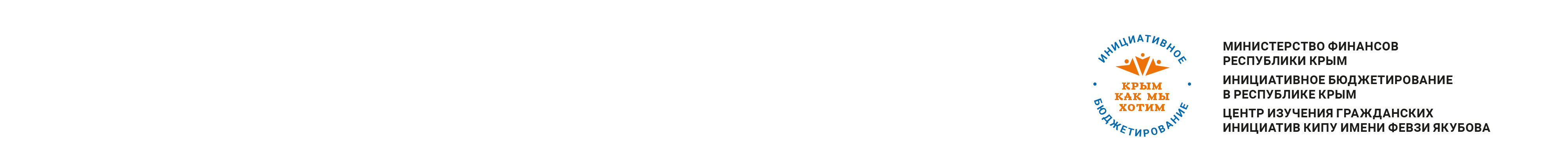 Критерии конкурсного отбора проектов 
Школьного инициативного бюджетирования*
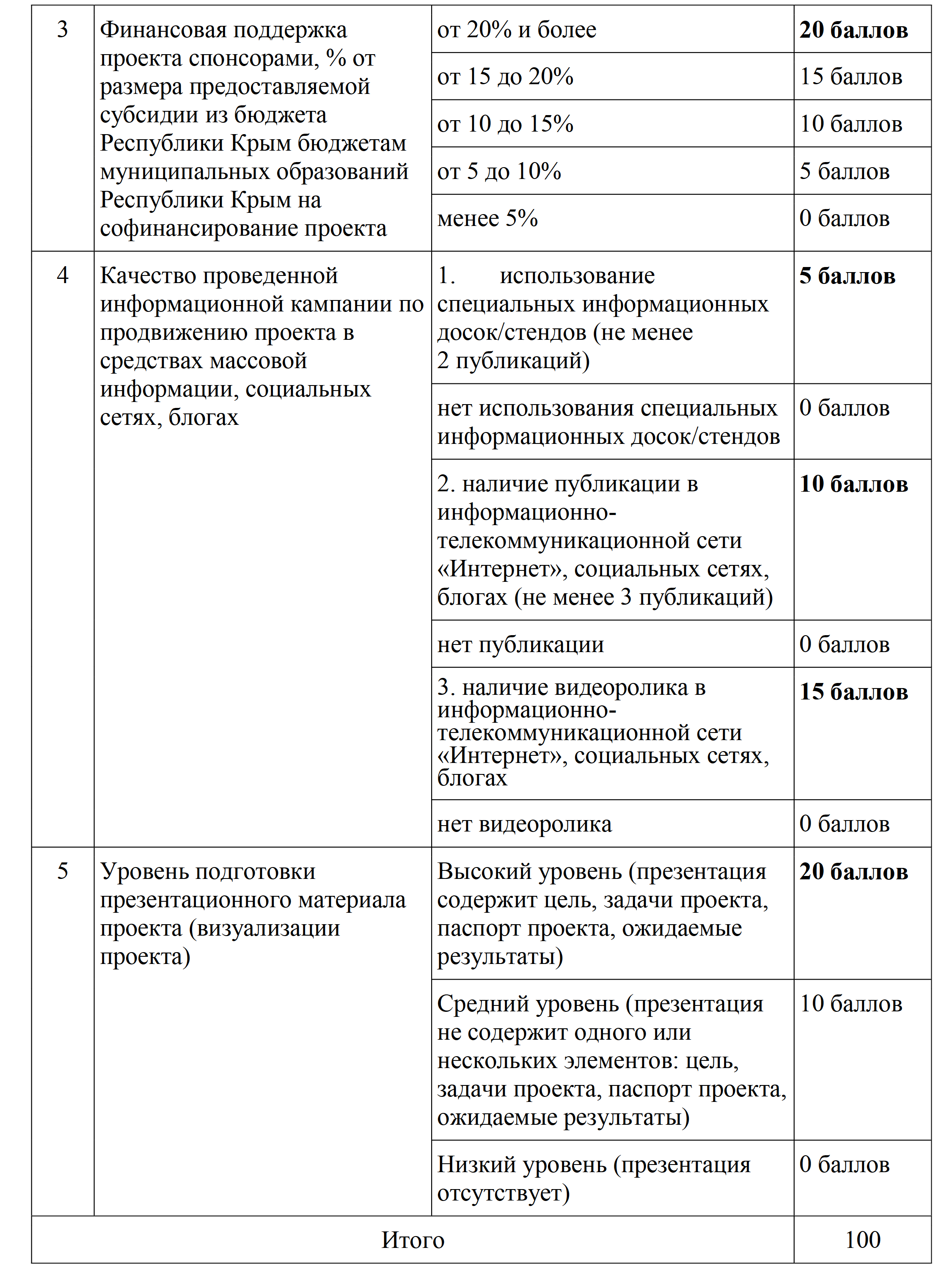 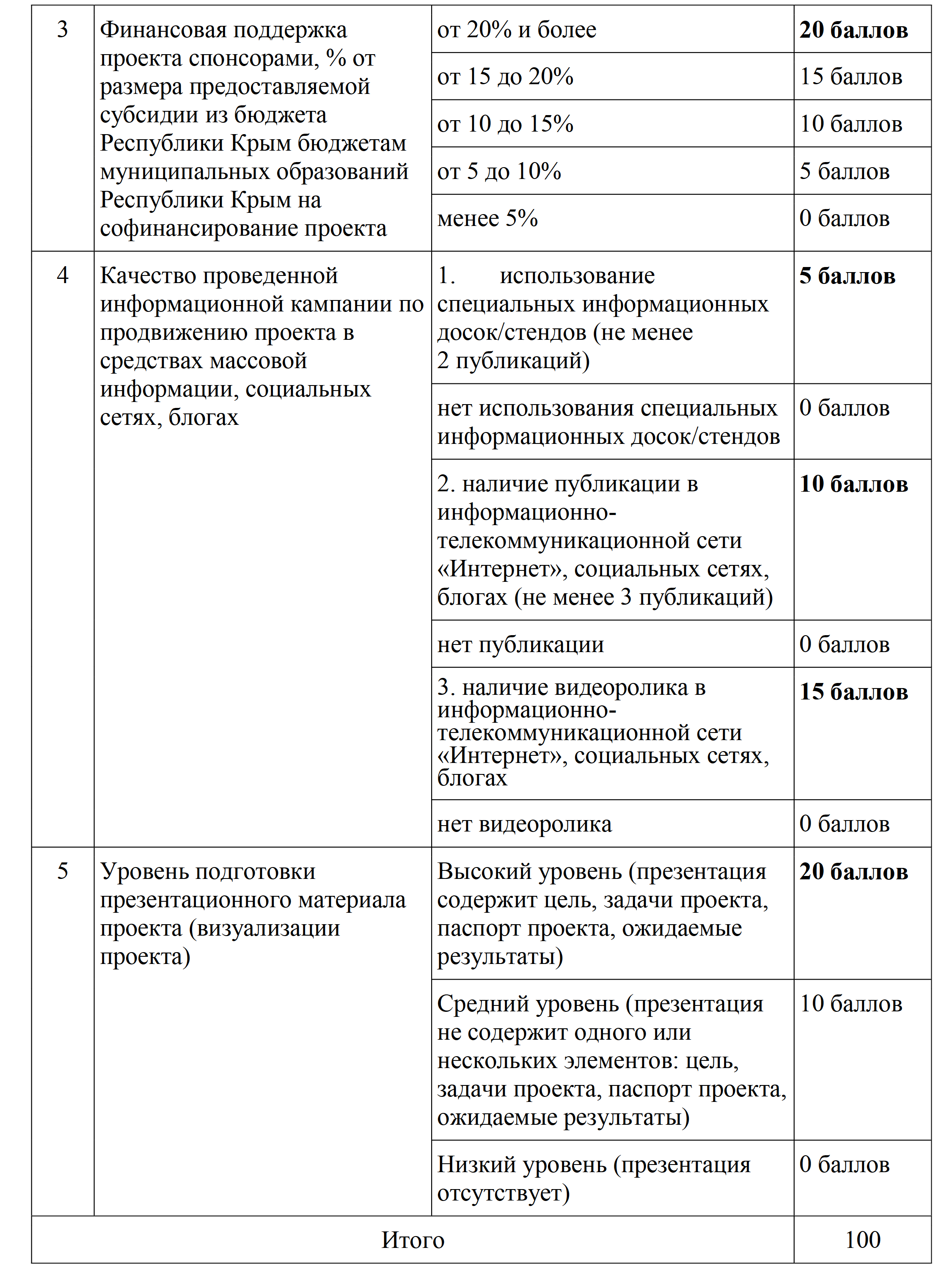 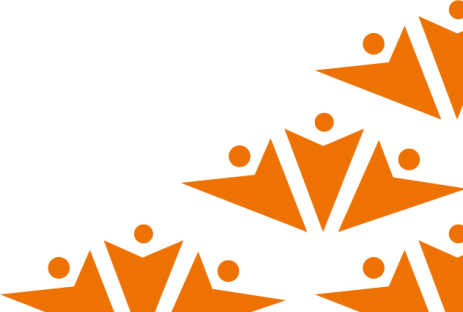 * Согласно Постановлению Совета Министров РК от 20.10.2020 № 658 (в редакции от 10.03.2023 №196)
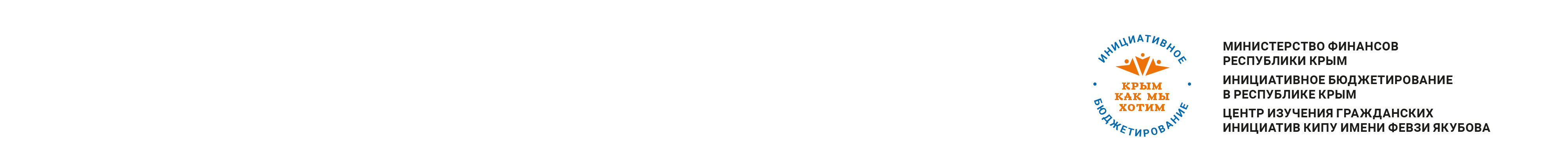 График мероприятий
31.03.23 – 16.04.23
24.04.23 – 27.04.23
Прием документов (МинФин)
Генерация идей
Общешкольное голосование
Внесение проекта в администрацию
Разработка проектов, консультирование, подготовка презентации, классные голосования, экспертиза проектов
31.03.23 – 09.04.23
17.04.23 – 23.04.23
28.04.23 – 29.05.23
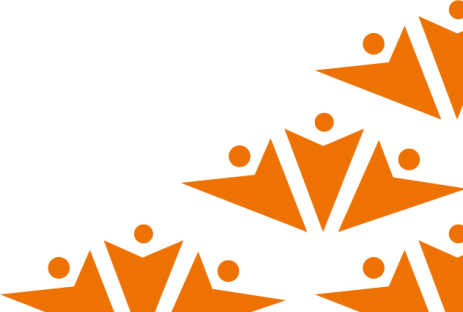 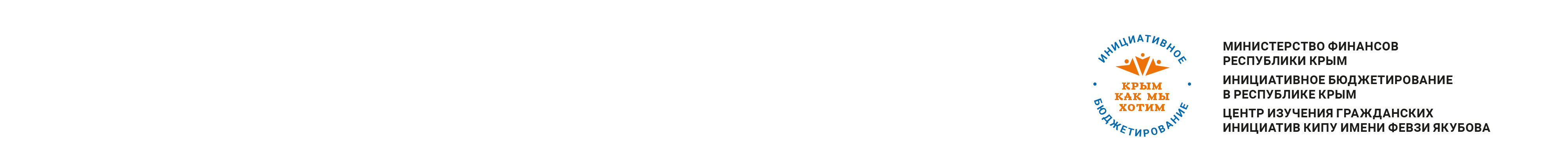 Центр изучения гражданских инициатив в социальных сетях
ВКонтакте
Одноклассники
Telegram
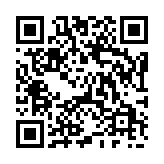 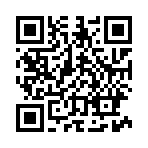 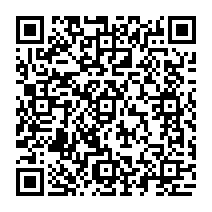 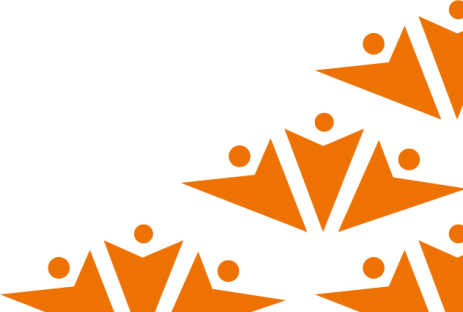 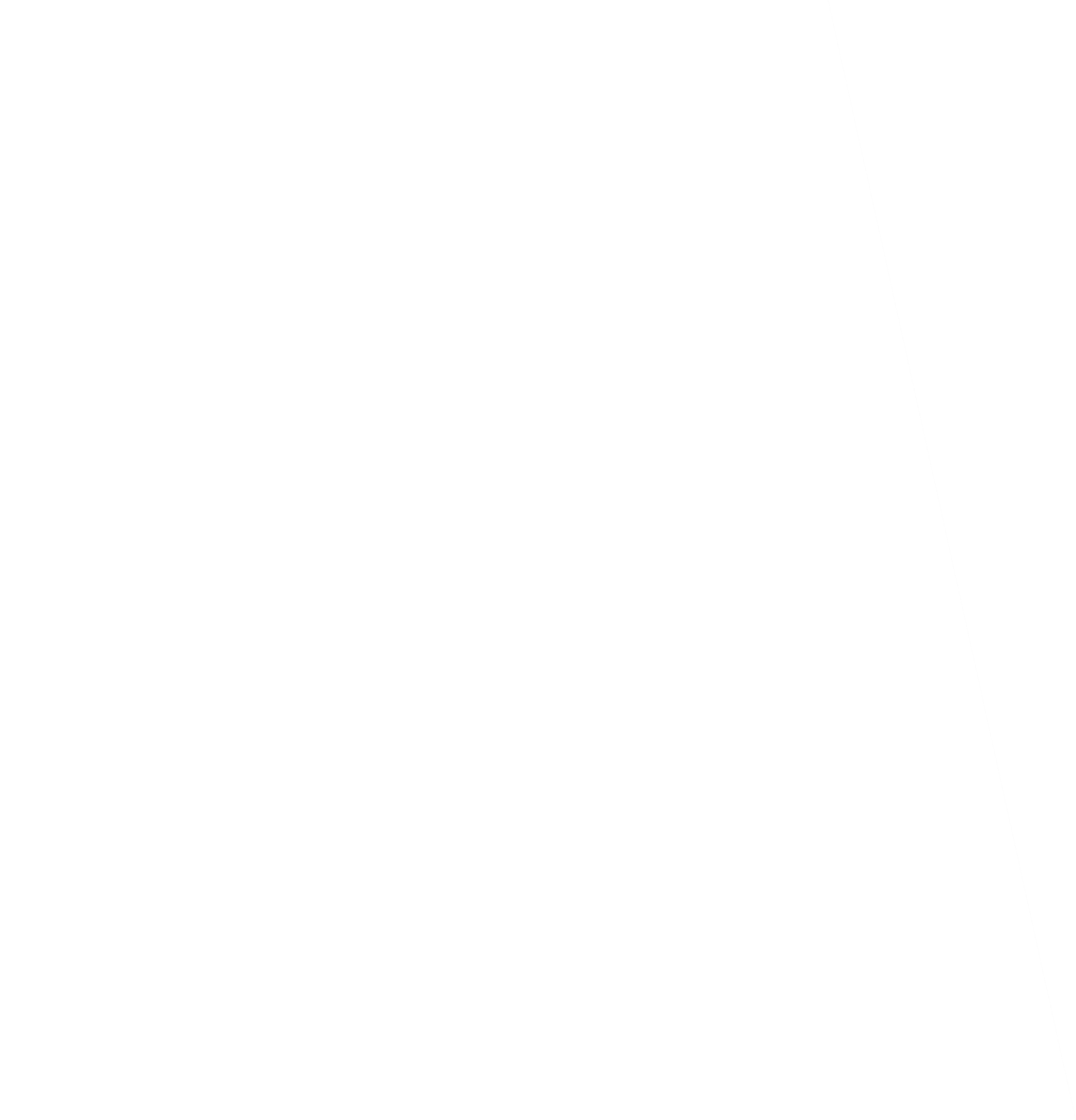 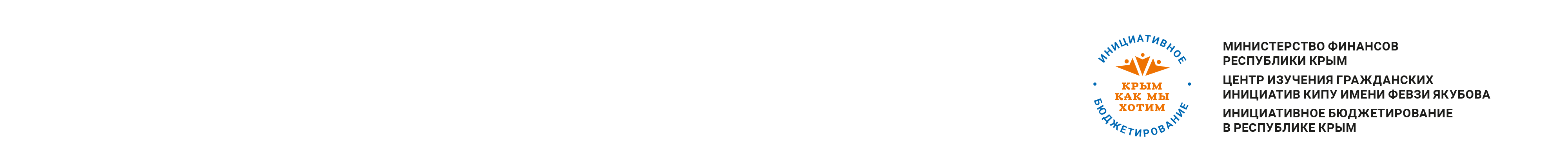 Контактные данные
Центр изучения гражданских инициативГБОУВО РК «Крымский инженерно-педагогический университет имени Февзи Якубова»
Начальник Центра 
 – Кропотова Наталья Владимировна

e-mail: centr_grajdan@kipu-rc.ru
тел. : (3652) 78-82-82
+7-978-624-40-76
Отдел проектного управления и инициативного бюджетирования Министерства финансов              Республики Крым
Заведующий отделом – Кадкина Алина Юрьевна

e-mail: unp@minfin.rk.gov.ru
тел. : (3652) 733-037
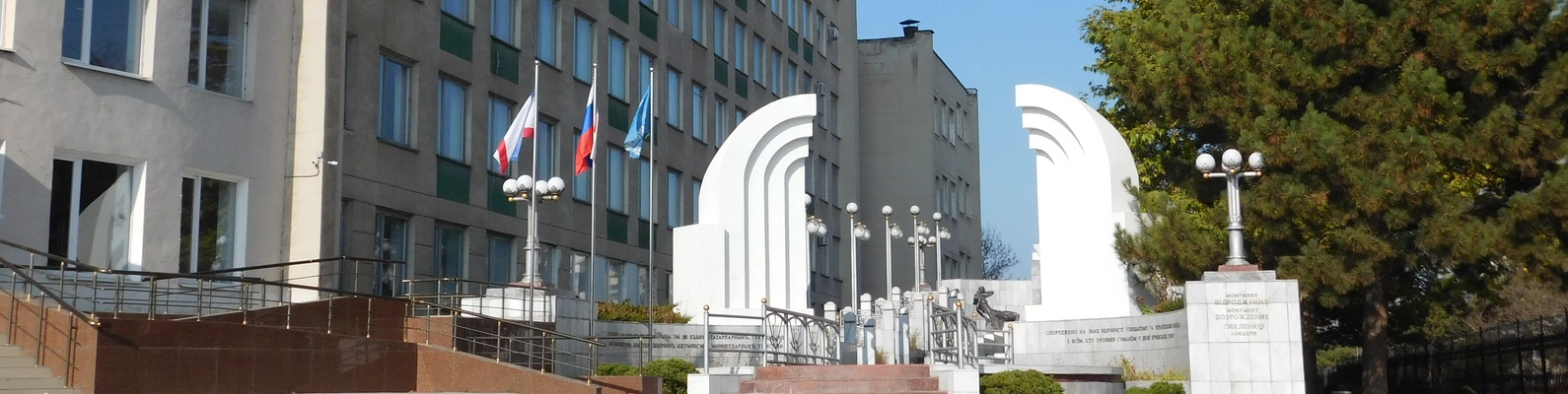 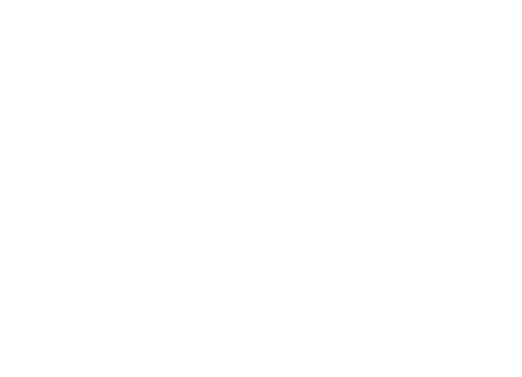 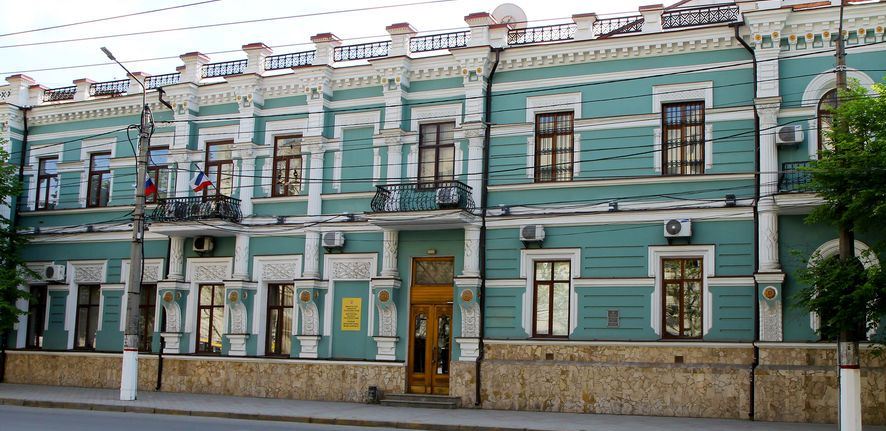 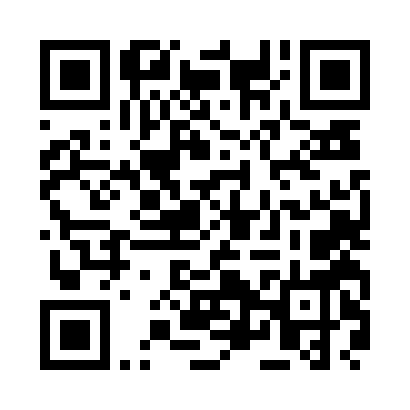 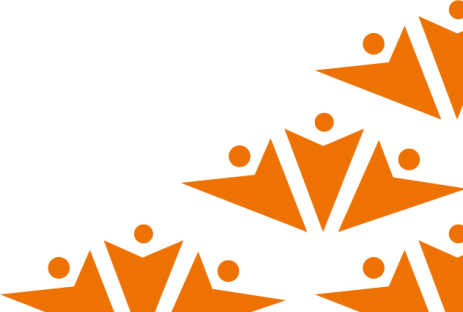 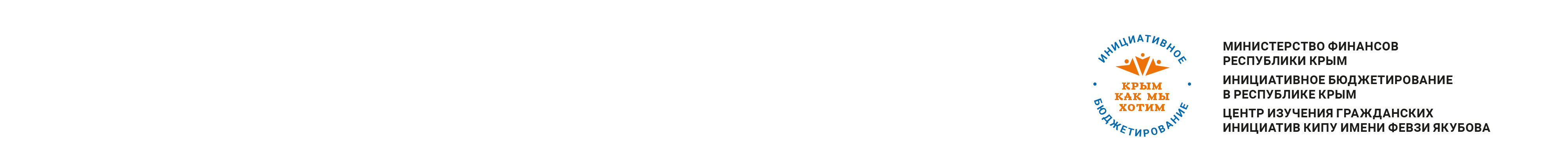 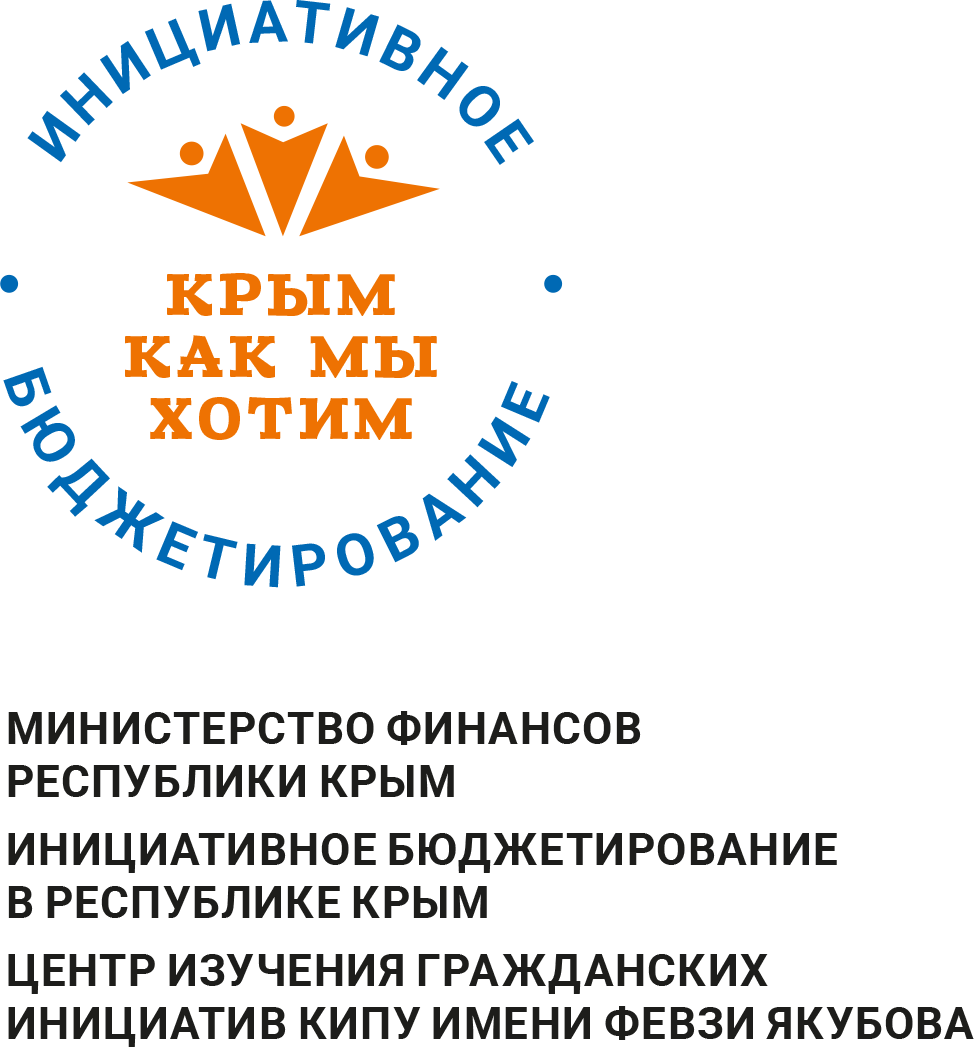 Спасибо за внимание!
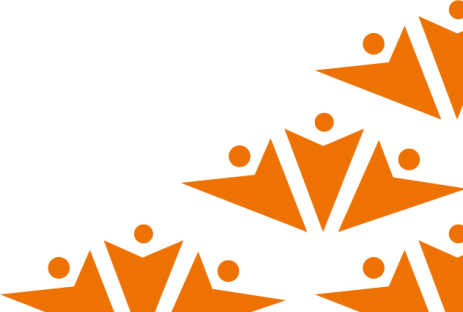